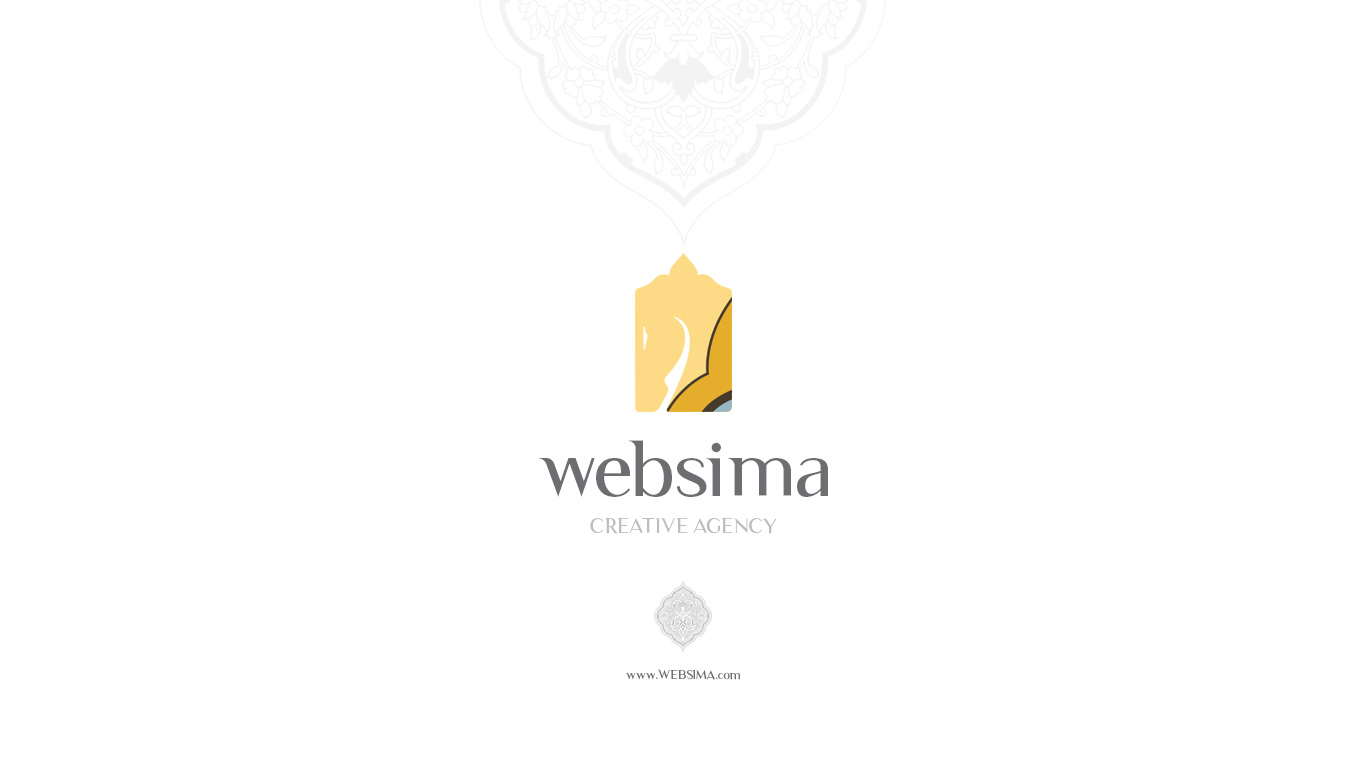 گزارش نهایی از وضعیت پروژه های سئو در ایران
فرم بررسی وضعیت پروژه های سئو در ایران
این فرم برای مدت 3 هفته به صورت عمومی در دسترس بوده و مجموعا توسط 110 نفر تکمیل شده است. سوالات مطرح شده در این فرم عبارتند از:
1- در چه حوزه هایی از سئو خدمات ارائه میدهید؟
2- چه مدت است که در این زمینه فعالیت میکنید؟
3- بنظر شما بازه زمانی مناسب برای موفقیت یک پروژه سئو چقدر است؟
4- حداقل هزینه دریافتی برای پذیرش یک پروژه توسط شما چقدر است؟5- درآمد متوسط ماهانه شما از ارائه خدمات سئو چقدر است؟6- مهمترین تعهد شما به کارفرما در قرارداد چیست؟7- نحوه دریافت هزینه از کارفرما به چه صورت است؟8- بیشترین تاثیر را در استفاده از کدام تکنیک مشاهده کرده اید؟9- از چه ابزارهایی در اجرای پروژه ها استفاده میکنید؟
3
چه مدت است که در این زمینه فعالیت میکنید؟
32
30
19
20
9
3  تا 5 سال
بیش از 5 سال
کمتر از 1 سال
2 تا 3 سال
1  تا 2 سال
4
81
بازه زمانی مناسب برای موفقیت یک پروژه سئو چقدر است؟
16
6
6
1
1 سال
بیش از 1 سال
1 ماه
3 ماه
6 ماه
5
بازه زمانی مناسب برای موفقیت یک پروژه سئو
افرادی که بیش از 5 سال سابقه فعالیت دارند (20 نفر)
12
6
1
1
0
1 سال
بیش از 1 سال
3 ماه
1 ماه
6 ماه
مدت طولانی تری را برای موفقیت پروژه در نظر میگیرند
6
حذف آمار غیر واقعی!
فردی که به بیش از یک سال اعتقاد دارد اعلام کرده است که فقط در حوزه تکنیکال خدمات ارائه میدهد، از ابزار Moz استفاده میکند، حداقل هزینه دریافتی برای یک پروژه 10 تا 20 میلیون است و درآمد ماهانه اش 5 تا 10 میلیون است.
فردی که تصور میکند در طی یک ماه میتواند پروژه سئو را انجام دهد؛ حداقل 20 میلیون برای انجام پروژه دریافت میکند ولی درآمد ماهانه اش 5 تا 10 میلیون است. این فرد کل مبلغ را قبل از شروع پروژه دریافت کرده و در بخش ابزارهای مورد استفاده اش نوشته است، بماند!
جمع بندی نتایج
در مجموعه میتوان گفت 33 درصد از افرادی که بیش از 5 سال سابقه فعالیت دارند، معتقدند که برای کسب موفقیت به یک سال زمان نیاز دارند و 66 درصد آنها معتقدند که در 6 ماه میتوان به موفقیت دست یافت.
7
حداقل هزینه دریافتی برای پذیرش یک پروژه
52
24
18
10
4
2
10 تا 20 م
20 تا 50 م
بیش از 50 م
کمتر از 2 م
2 تا 5 م
5 تا 10 م
8
حداقل هزینه دریافتی برای پذیرش یک پروژه
افرادی که بیش از 5 سال سابقه فعالیت دارند (20 نفر)
5
4
4
3
3
1
10 تا 20 م
20 تا 50 م
بیش از 50 م
کمتر از 2 م
2 تا 5 م
5 تا 10 م
هزینه بالاتری برای پذیرش یک پروژه اعلام میکنند
9
درآمد متوسط ماهانه شما از ارائه خدمات سئو
51
28
20
5
5
0
10 تا 20 م
بیش از 50 م
20 تا 50 م
کمتر از 2 م
2 تا 5 م
5 تا 10 م
10
درآمد متوسط ماهانه شما از ارائه خدمات سئو
افرادی که بیش از 5 سال سابقه فعالیت دارند (20 نفر)
6
5
4
3
0
0
10 تا 20 م
بیش از 50 م
20 تا 50 م
کمتر از 2 م
2 تا 5 م
5 تا 10 م
متوسط درآمد ماهانه آنها بیشتر است
11
درآمد متوسط ماهانه براساس سابقه فعالیت
16.8 م
5.8 م
3.5 م
2.1 م
2.2 م
3 تا 5 سال
بیش از 5 سال
کمتر از 1 سال
1 تا 2 سال
2 تا 3 سال
12
در چه حوزه هایی از سئو خدمات ارائه میدهید؟
83
73
75
95
32
45
سئو تکنیکال یا طراحی سایت
تولید محتوا
آنالیز سایت، استراتژی سئو و انتخاب کلمات کلیدی
لینک سازی (بک لینک، رپورتاژ، شبکه اجتماعی)
تدوین استراتژی و مدیریت شبکه های اجتماعی
تبلیغات در گوگل
13
در چه حوزه هایی از سئو خدمات ارائه میدهید؟
افرادی که بیش از 5 سال سابقه فعالیت دارند (20 نفر)
15
19
18
10
10
سئو تکنیکال یا طراحی سایت
تولید محتوا
آنالیز سایت، استراتژی سئو و انتخاب کلمات کلیدی
لینک سازی (بک لینک، رپورتاژ، شبکه اجتماعی)
تدوین استراتژی و مدیریت شبکه های اجتماعی
تبلیغات در گوگل
19
خدمات بیشتری به کارفرما میدهند
14
نحوه دریافت هزینه از کارفرما به چه صورت است؟
4
3
23
30
به صورت کامل پیش از شروع پروژه
به صورت ماهانه و ابتدای هر ماه
به صورت ماهانه و انتهای هر ماه
به صورت کامل پس از موفقیت پروژه
به صورت قسطی و در چند پرداخت مجزا
به صورت دو قسطی در ابتدا و انتهای هر ماه
18
31
15
نحوه دریافت هزینه از کارفرما به چه صورت است؟
افرادی که بیش از 5 سال سابقه فعالیت دارند (20 نفر)
0
7
0
به صورت کامل پیش از شروع پروژه
به صورت ماهانه و ابتدای هر ماه
به صورت ماهانه و انتهای هر ماه
به صورت کامل پس از موفقیت پروژه
به صورت قسطی و در چند پرداخت مجزا
به صورت دو قسطی در ابتدا و انتهای هر ماه
1
9
2
شرایط سخت تری برای پرداخت در نظر میگیرند
16
مهمترین تعهد شما به کارفرما در قرارداد چیست؟
29
60
65
افزایش تعداد بازدیدکننده سایت از گوگل
کسب جایگاه در عبارات کلیدی مشخص و مهم
افزایش میزان فروش محصولات و درآمد کلی
بهبود جایگاه در طیف وسیعی از کلمات کلیدی
65
17
مهمترین تعهد شما به کارفرما در قرارداد چیست؟
افرادی که بیش از 5 سال سابقه فعالیت دارند (20 نفر)
8
12
14
افزایش تعداد بازدیدکننده سایت از گوگل
کسب جایگاه در عبارات کلیدی مشخص و مهم
افزایش میزان فروش محصولات و درآمد کلی
بهبود جایگاه در طیف وسیعی از کلمات کلیدی
12
تعهدات بیشتری به کارفرما میدهند
18
101
79
بیشترین تاثیر را در استفاده از کدام تکنیک مشاهده کرده اید؟
44
42
34
رپورتاژ آگهی
شبکه های اجتماعی
بک لینک
محتوا
بهینه سازی
19
18
16
بیشترین تاثیر را در استفاده از کدام تکنیک مشاهده کرده اید؟
افرادی که بیش از 5 سال سابقه فعالیت دارند (20 نفر)
10
10
6
رپورتاژ آگهی
شبکه های اجتماعی
بک لینک
محتوا
بهینه سازی
20
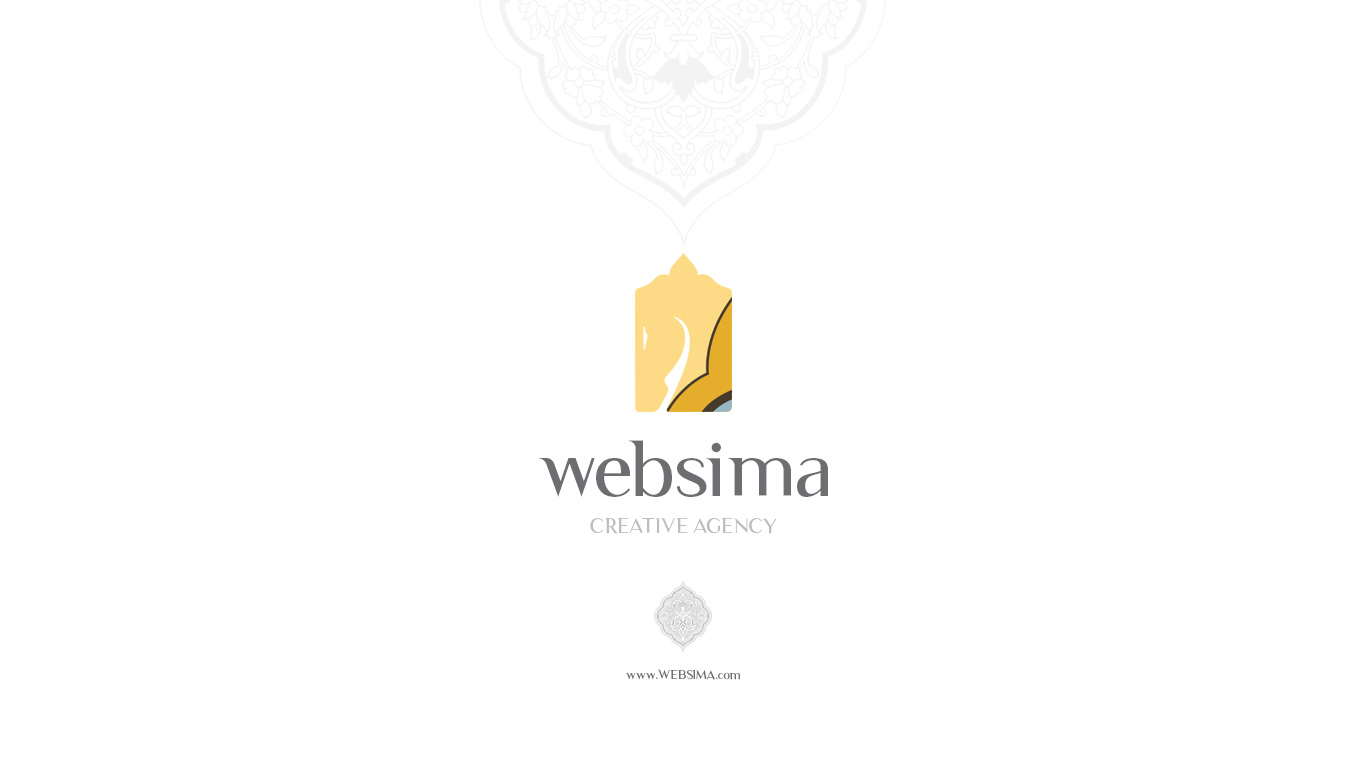